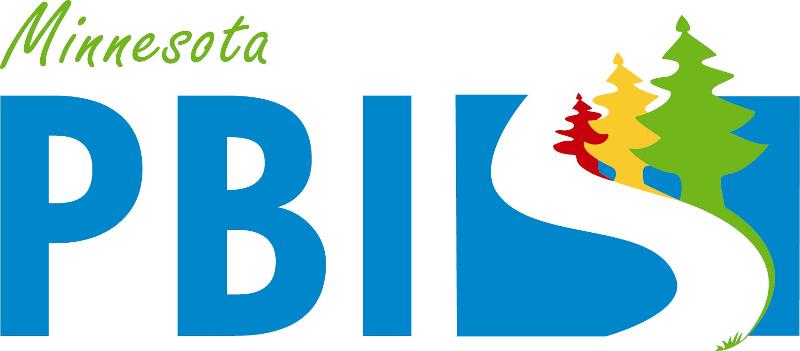 PBIS Team Training9A
Introducing Tier 2 Systems
[Speaker Notes: Updated Jan 2020]
Learning Expectations
Tier 2: Professional Learning Roadmap
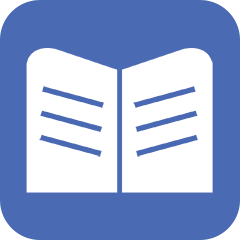 Organization of Modules
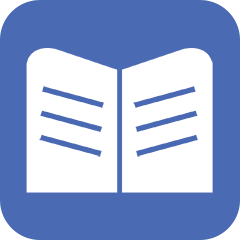 Content:
Aligned to TFI Items 1.1 – 1.15 and Classroom Management Practices
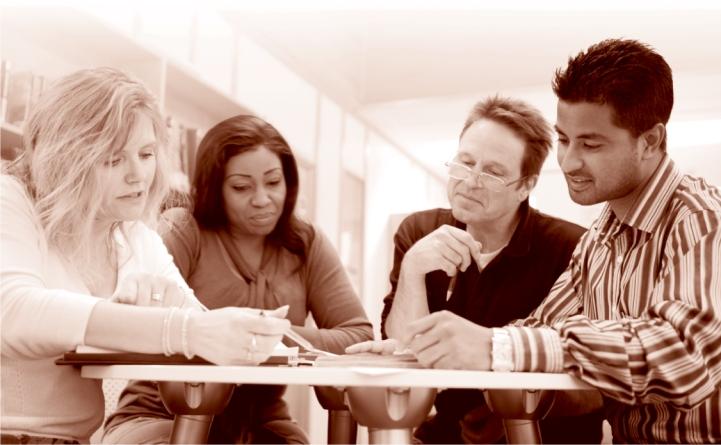 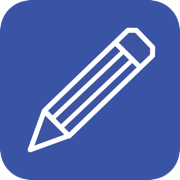 Activities/Team Time: Activities for Fluency
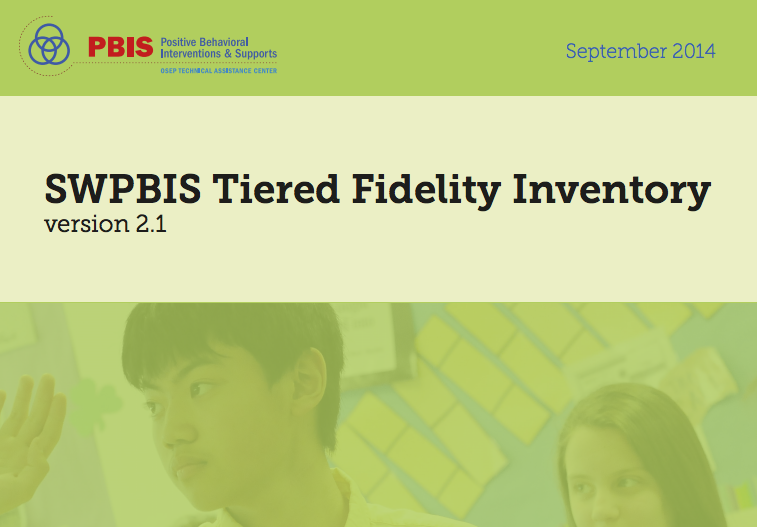 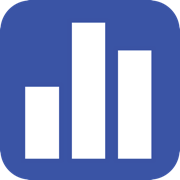 Self-Assessment: 
Tiered Fidelity Inventory
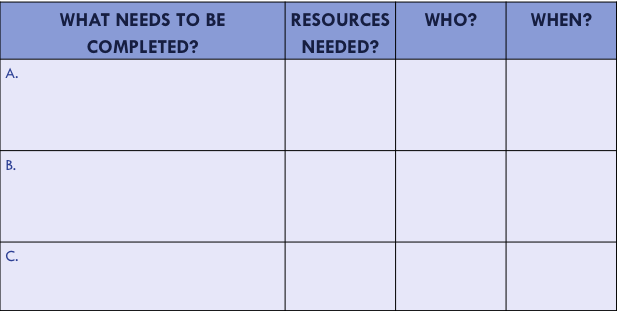 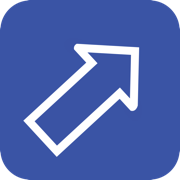 Action Planning: Applying the core content to your school
[Speaker Notes: These are the icons that you will see throughout the training and will serve as a guide and a prompt to the content of each slide.]
Purpose and Outcomes
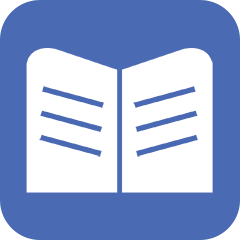 Review continuum of support
Understand Tier 2 interventions/supports
Discuss essential components of effective Tier 2 systems
Tier 2 team
Establish criteria to access Tier 2
Determine/identify collection of Tier 2 interventions
Intervention evaluation process (review data)
Continuum of Support
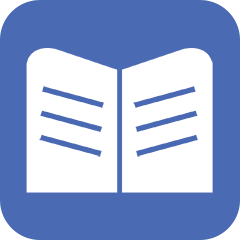 Tier 3
Individualized
Intense Intervention
Tier 2
Some Students
Targeted Intervention
Tier 1
All Students
All Staff
All Settings
[Speaker Notes: Efficient process for students to move along continuum of support
Fluid system -]
Build a Solid Tier 1
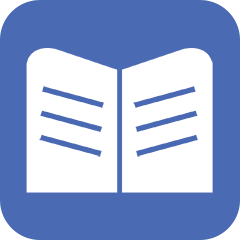 Tier 1 will reduce the need for Tier 2
There is so much power in Tier 1 to:
Prevent problems from happening
Reduce current problems
Build connections and form relationships
Establish systems and practices that are efficient and effective for your school

Use data to determine what your school community needs and decide how to meet that need as a school staff
Is what we are doing working?
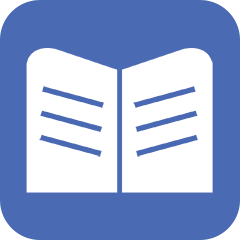 Tier 2 is…
Students not responding to tier 1 supports
Students that share a common need
Interventions remain constant - not tailored to individual student
Low effort for teachers/staff

Can be implemented by any/all school staff
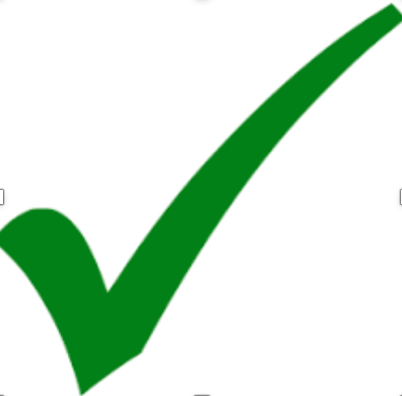 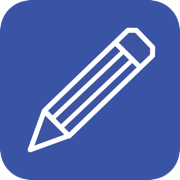 Table Talk Reflection
Is Tier 2 what you thought it was?
What components do you have at your site?
What are you missing?
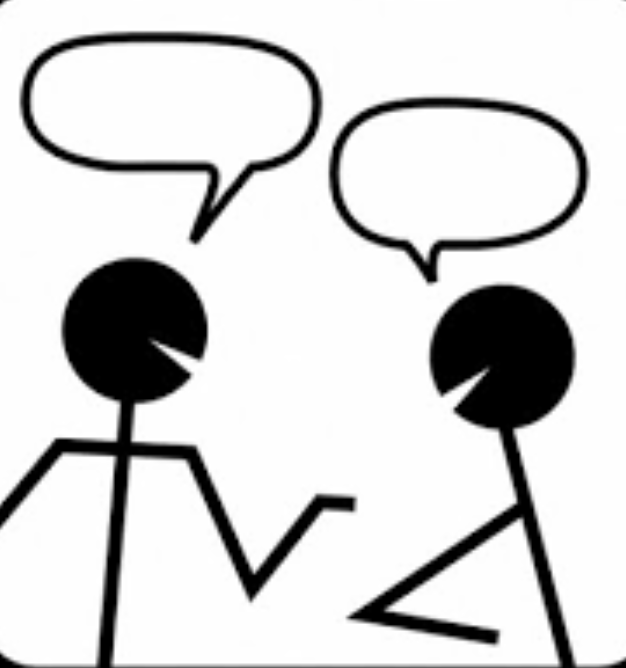 Tier 2 Team
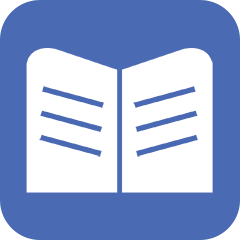 Responsible for meeting regularly:
Review data to identify new Tier 2 referrals
Evaluate intervention effectiveness for students currently accessing Tier 2
Disseminate information / provide PD training to school staff
Consider staff availability 
Do not need to be on the team to implement intervention(s)
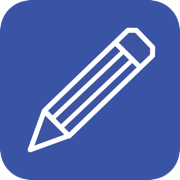 Table Talk
Who is on the Tier 2 team at your school?
What is that team called and how do they function?
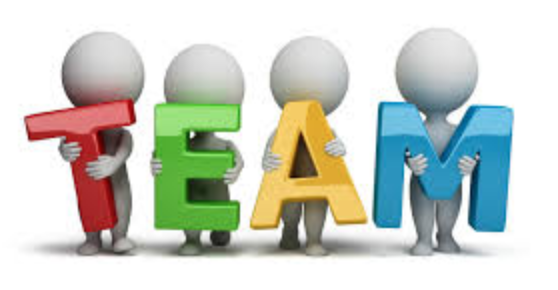 Criteria for Accessing Tier 2 Support
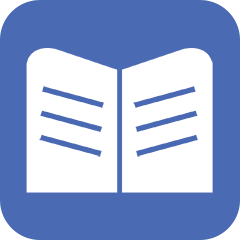 Develop a process for identifying students
Train Teachers on this process
Make it accessible by all


Consistent and clear processes 
strengthen the system
Example Criteria to Access
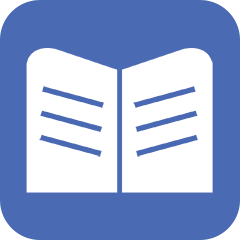 Academic performance (performing below grade level)
ODR data (2-5 office discipline referrals)
Attendance (frequently absent, tardy or truant)
Setting events (life outside of school)
Universal Screening Data
Performing at grade level
Office referrals are down
Life outside of school has stabilized
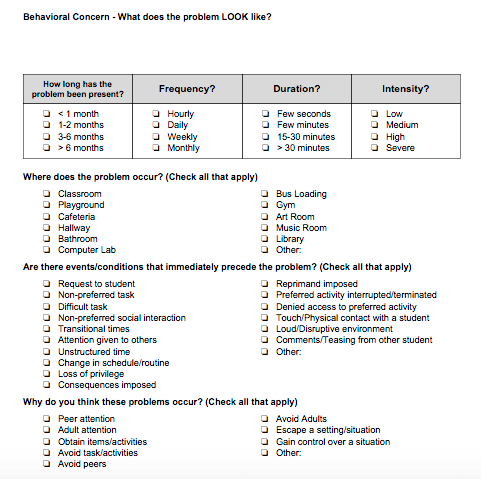 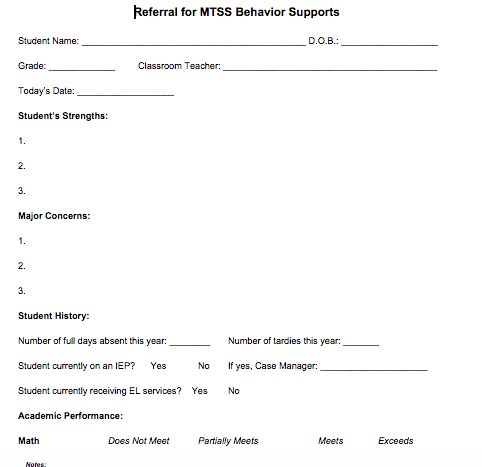 Determine Tier 2 Interventions
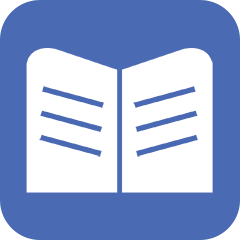 Based on common student need 

Avoid including too many intervention options

Interventions must include:
Additional time for instruction and skill development
Increased structure/predictability
Increased opportunities for feedback
Training-Professional Development Considerations
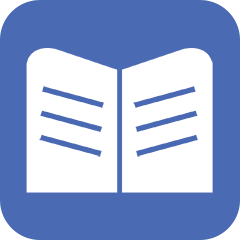 Is everyone trained on the interventions you selected?
Does everyone know their role in the intervention?
Is there time built into the professional development calendar?
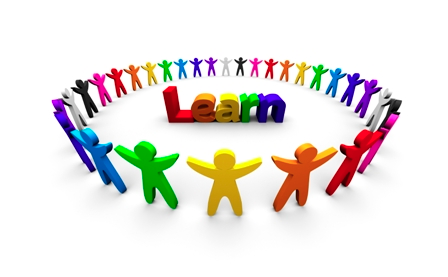 It is Not About….
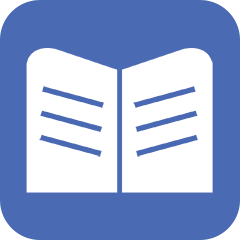 The number of interventions, 
it is about quality of the interventions
Tier 2 Intervention: Check In – Check Out
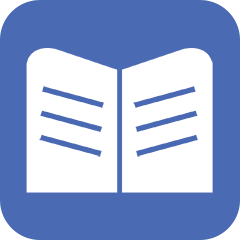 Involves a daily routine where the student:
Checks in each morning with a designated adult to review daily behavioral goals aligned with school wide expectations
Throughout day teachers provide rating and behavioral feedback regarding expectations and observed behavior
Review points and receive feedback (and reward if met goal) at end of day with designated adult
Tier 2 Intervention: Social Skills Groups
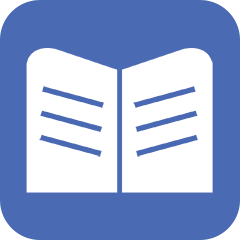 Build this intervention into Tier 2 system proactively

Avoid attempting to create and schedule groups reactively during school year
Requires time, resources, and is typically poorly implemented = NOT EFFICIENT

Identify several staff (e.g., social worker, guidance counselor..etc.) that will implement social skills groups
Schedule blocks of time into staff schedules at beginning of school year
No need to identify group focus at this time - can be determined when student need is observed
Efficiency is key!
Tier 2 Intervention: Behavior Contract
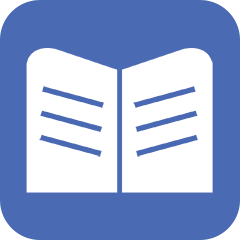 MUST be the same for each student if used as tier 2 intervention 
Avoid creating individualized contracts

Implemented similar to CICO - without scheduled check in(s)/out(s)
Use point sheet (can be same as CICO sheet) to provide feedback on behavior throughout day

Contract Details:
Outlines school wide expectations
Explains point system and contingency 
E.g., earn 80% of points = 10 minutes of free time at end of day
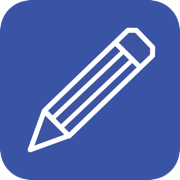 Group Talk
What interventions do you have at your site? Consider mapping out your interventions:
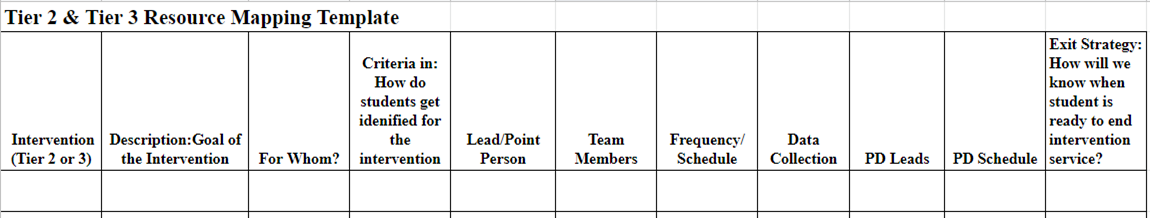 Student Intervention Selection
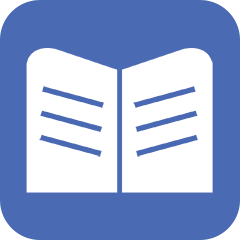 Process for selecting intervention
TEAM decision
Use data 
Perceived motivation on referral form
Avoid guessing 
Be purposeful when selecting an intervention - this sets the student up for success!
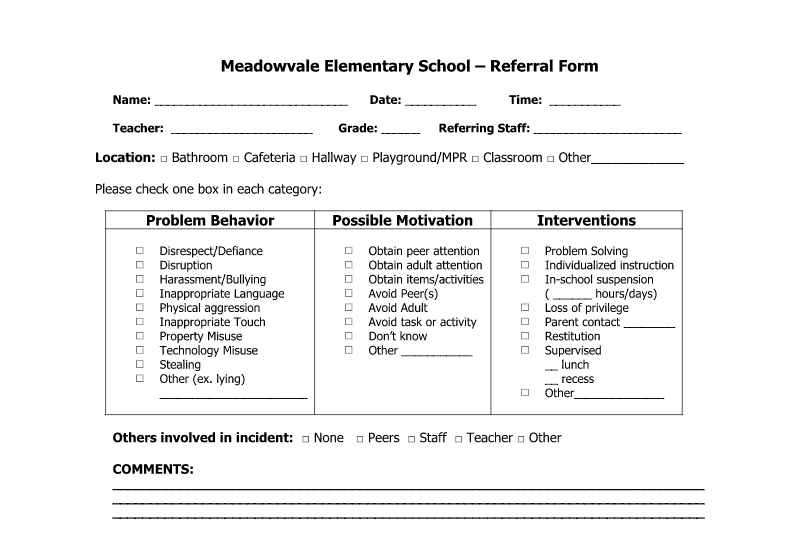 Why Behavior Happens
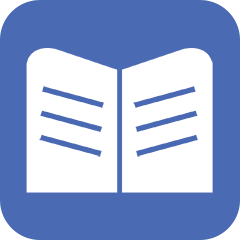 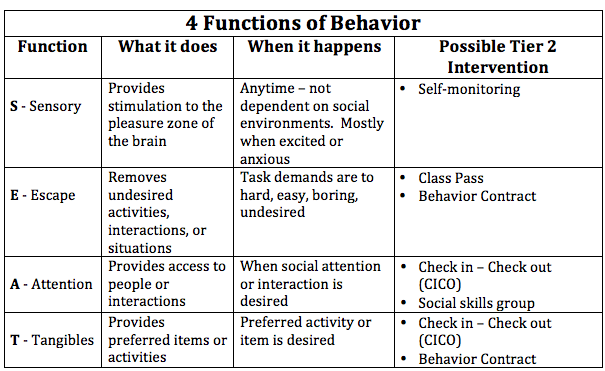 Intervention Evaluation
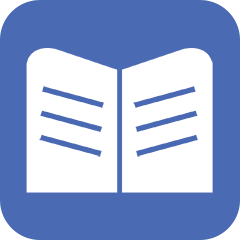 DATA is required to determine if intervention is working or not

Data Based Decision Making 

				Fade out intervention?
						  or
			Provide additional supports?

**Data collection is necessary for each Tier 2 intervention**
[Speaker Notes: Data is necessary for students to move along the continuum - without data to evaluate intervention effectiveness there is no continuum]
Intervention Evaluation Process
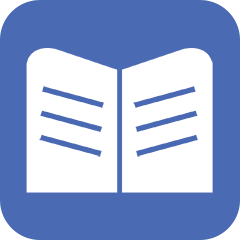 Determine process for fading out each intervention and “graduation”
TEAM decision
Examples:
8/10 days met percentage goal         Reduce check ins
8/10 days met percentage goal with reduced check ins  - exit intervention

Determine process if progress not made
TEAM decision
Move to Tier 3 or continue intervention

How/where is intervention data collected and analyzed
Determine who will compile student data sheets
Is data easily accessible?
Stack of point sheets vs spreadsheet generated graph
Review student data at least monthly to measure progress
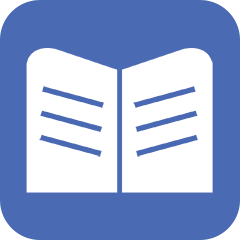 What to do when:
a student does not make progress 
with Tier 2 intervention?
OR 
challenging behavior worsens?
Individualize Tier 2 Intervention
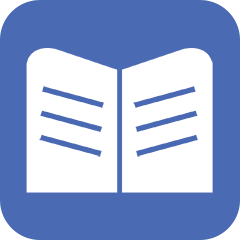 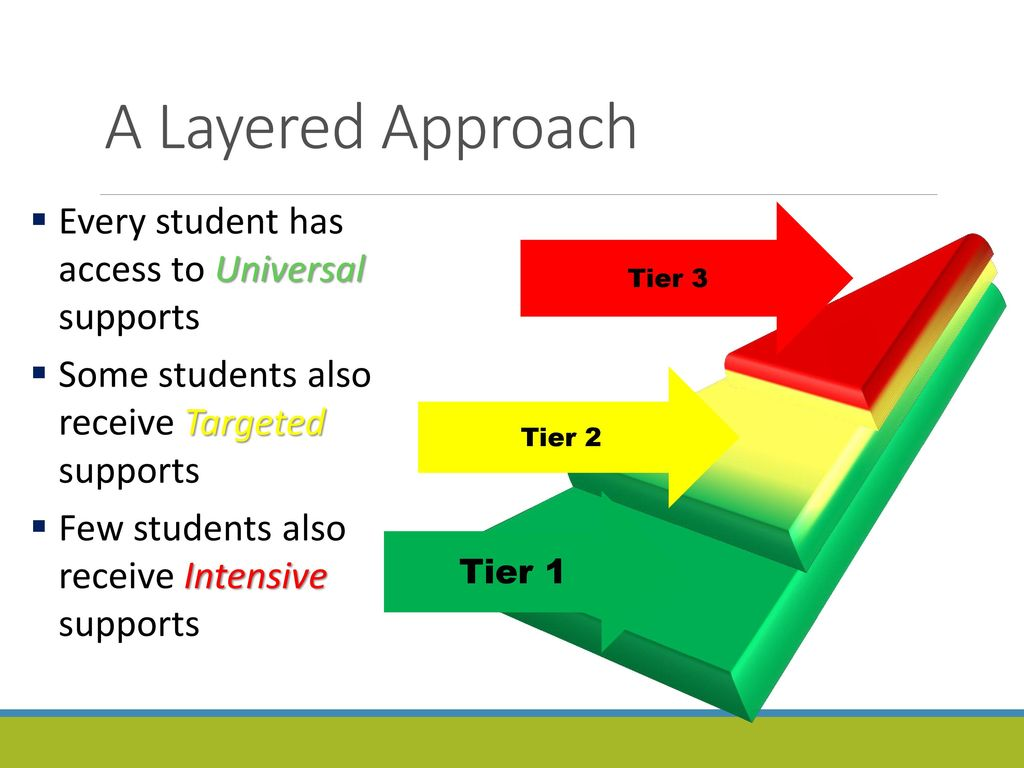 Tier 2 Modification Examples
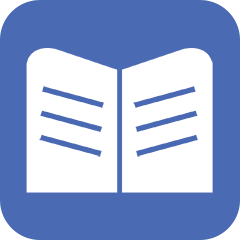 Tier 3
CICO
Adjust goal percentage
Identify specific behaviors (instead of general school-wide expectations)
E.g., Keep hands to self, raise hand before speaking in class...etc.
Additional check-ins 
Behavior Contract
Adjust goal percentage
Modify general contract
E.g, specific individualized behaviors
Tier 2
CICO
Change CICO contact person 
Change reward/incentive options
Behavior Contract
Change reward/incentive options
Switch from paper point sheet to electronic
Team Time: Tier 2 Next Steps
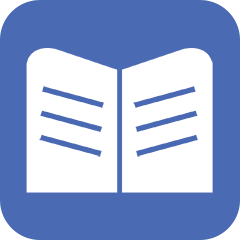 Confirm who is on your team and share the Tier 2 Products & Measures
Have your Tier 2 team complete the TFI Tier 2 by the end of the year.
Use the Tier 2 Checklist when developing your interventions.
Map out the interventions you use - remember quality versus quantity.
Train your Tier 2 team on this work and let them run with it!
Appreciation is given to the followingfor their contributions to this Professional Learning:
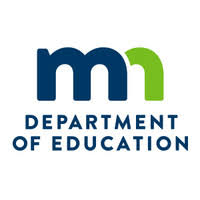 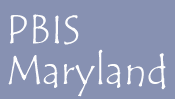 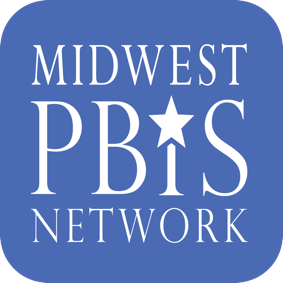 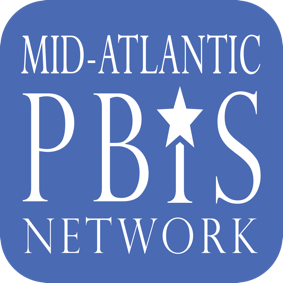 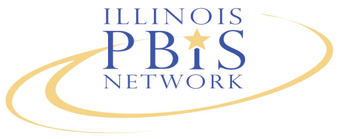 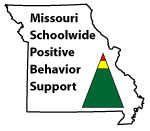 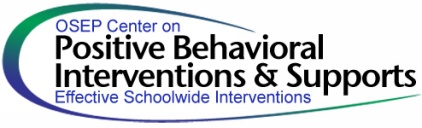 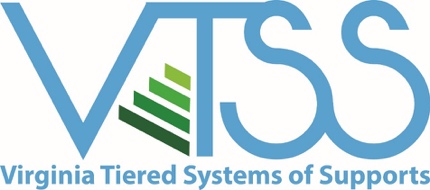 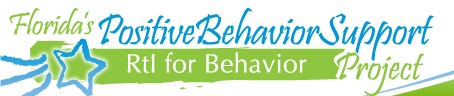 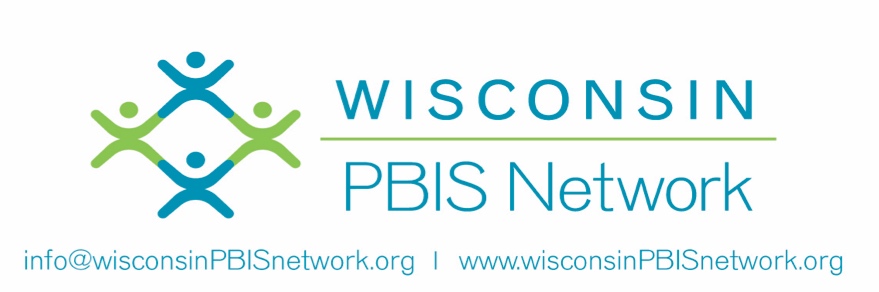